Історія створення книги.
Автор презентації:
Завідуюча бібліотекою
Калитянської ЗОШ І-ІІІ ступенів
Зарічняк Юлія Юріївна
Вузликове письмо
Вузлами  різної кількості, форми та величини передавали інформацію до виникнення писемності.
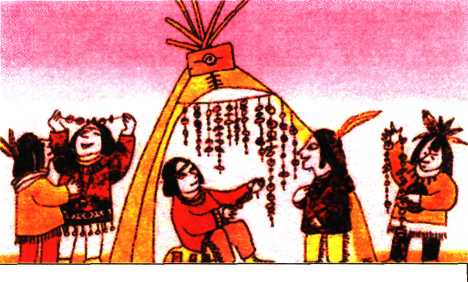 Вузликове        письмо.
Малюнкове письмо
Наскельні малюнки
Малюнки на камені
Напис на металі
Глиняна табличка
Глиняна книга складалась з кількох десятків чи сотень глиняних табличок.
Воскова книга
Воскова книга
Пергамент
Пересопницьке Євангеліє
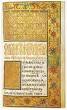 Шкіряна та металева обкладинки
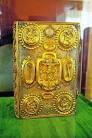 Пересопницьке Євангеліє
Книга має:
482 аркуші.
                      ЇЇмаса – 9кг300г.    Сторінки зроблені з пергаменту розмірами - 38см і 24см.   Товщина книги – 15см.
Зарості папірусу в Африці.
Папірусні згортки
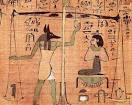 Письмо на бересті
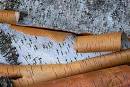 Письмо на бересті
Надписи на шовку
Вигляд  книжок-сувоїв  з пергаменту, берести  чи  шовку.
Папір винайшли в Китаї
Іван Федоров - першодрукар
Перша друкована книга в Київській Русі
“Апостол”
Електронні книги